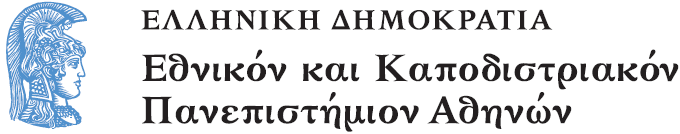 Ιστορία Οικονομικών Θεωριών
Ενότητα 5: Κλασική πολιτική οικονομία: Adam Smith Νίκος Θεοχαράκης

Σχολή Οικονομικών και Πολιτικών Επιστημών
Τμήμα Οικονομικών Επιστημών
Σκοποί  ενότητας
Να εξηγήσει τη γέννηση της κλασικής πολιτικής οικονομίας
Να δείξει την επιρροή του Σκωτικού Διαφωτισμού στον Adam Smith 
Να αναλύσει τις θεωρίες του Adam Smith μέσα από τα έργα του και ιδιαίτερα
Την ανάλυση του καταμερισμού της εργασίας
Την εργασιακή θεωρία της αξίας
Το αόρατο χέρι
Περιεχόμενα ενότητας
Σκωτσέζικος Διαφωτισμός
Adam Smith
Βιογραφία
Έργα
Θεωρία Ηθικών Συναισθημάτων
Πλούτος των Εθνών
Καταμερισμός της εργασίας
Θεωρία της αξίας
Αόρατο χέρι
Μη σκοπούμενες συνέπειες
Σκωτσέζικος Διαφωτισμός
Σκωτσέζικος Διαφωτισμός
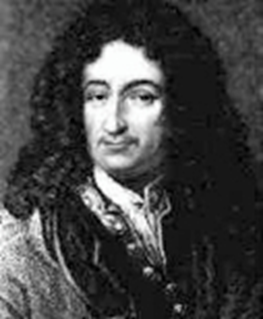 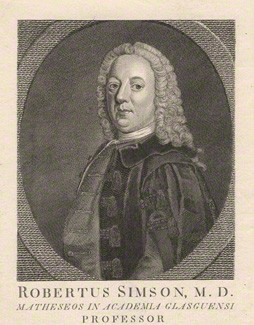 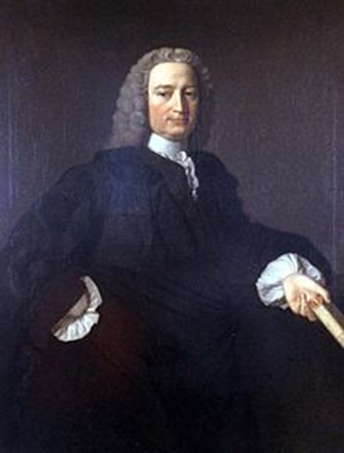 Gershom Carmichael 
(1672-1729)
Πρώτος καθ. Ηθικής Φιλοσοφίας στη Γλασκόβη
(Δάσκαλος του Hutcheson)
Francis Hutcheson 
(1694-1746)
Καθ. Ηθικής Φιλοσοφίας στη Γλασκόβη
(Δάσκαλος του Smith)
Robert Simson 
(1687 –1768)
Καθ. Μαθηματικών στη Γλασκόβη
(Δάσκαλος του Smith)
Σκωτσέζικος Διαφωτισμός
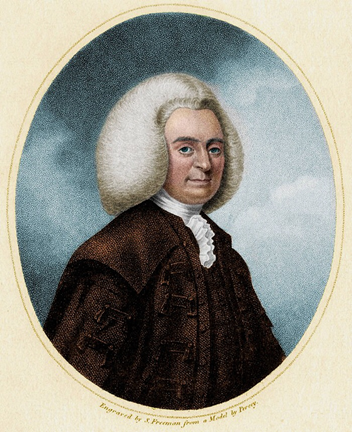 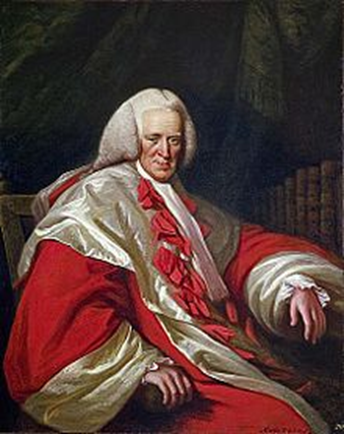 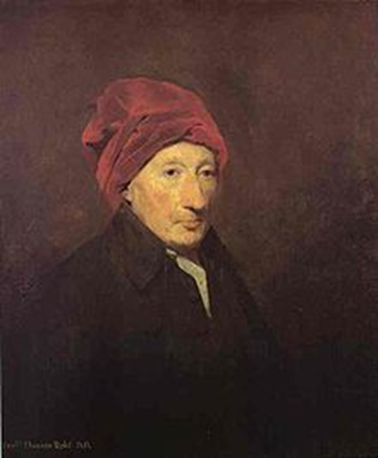 Henry Home, Lord Kames (1696-1782)
Φιλόσοφος, δικαστής, μείζων μορφή του Σ.Δ.
Colin Maclaurin 
(1698-1746)
Καθ. Μαθηματικών 
στο Εδιμβούργο
Thomas Reid 
(1710-1796)
Φιλόσοφος, διαδέχθηκε τον Smith στη Γλασκόβη
Σκωτσέζικος Διαφωτισμός
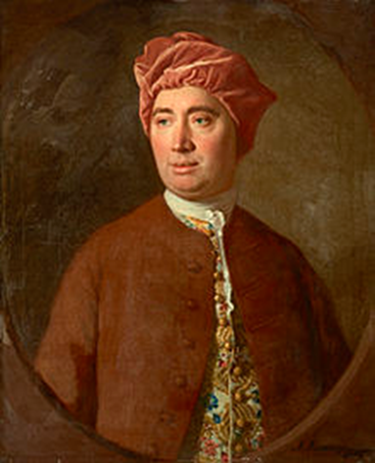 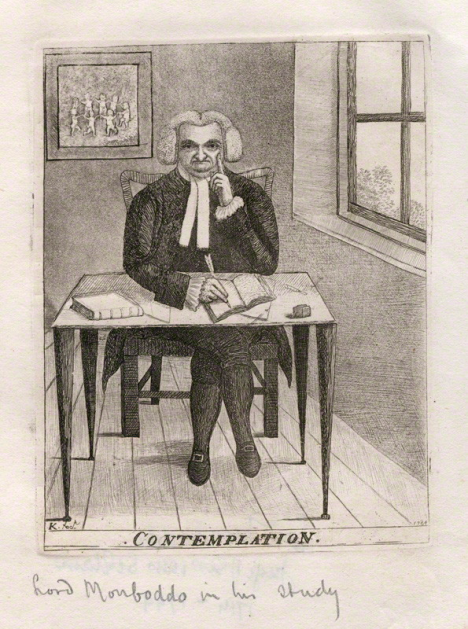 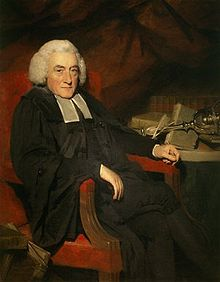 James Burnett, 
Lord Monboddo 
(1714 –1796)
Δικαστής, 
γλωσσολόγος, 
φιλόσοφος
William Robertson 
(1721–1793) 
Ιστορικός, 
Πρύτανης στο Εδιμβούργο
David Hume
(1711 – 1776)
Σκωτσέζικος Διαφωτισμός
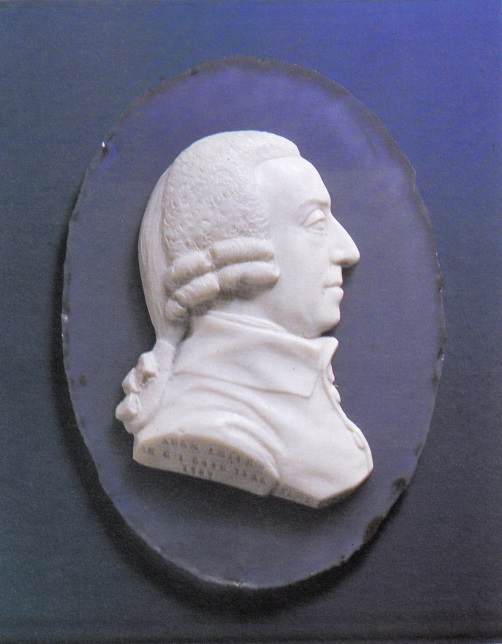 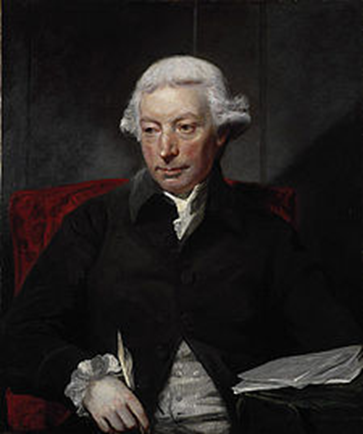 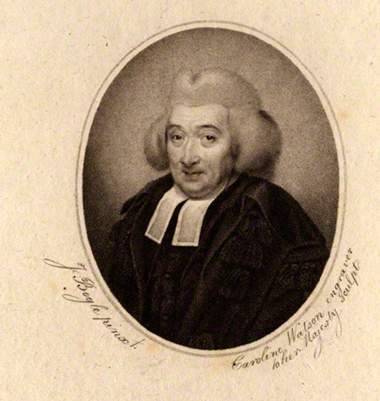 Adam Ferguson
(1723 – 1816)
Καθηγητής Ηθικής φιλοσοφίας στο Εδιμβούργο
An Essay on the History of Civil Society (1767)
George Campbell 
(1719 –1796)
Φιλόσοφος, 
καθηγητής θεολογίας
Adam Smith
(1723 –1790)
Σκωτσέζικος Διαφωτισμός
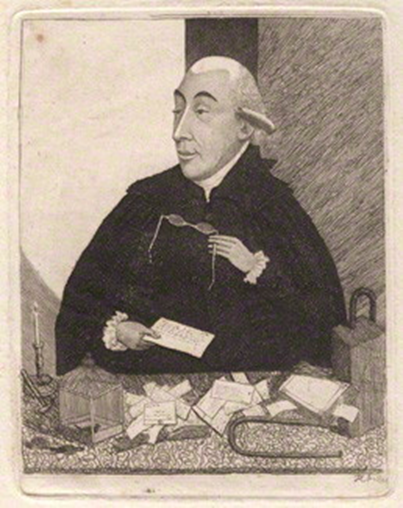 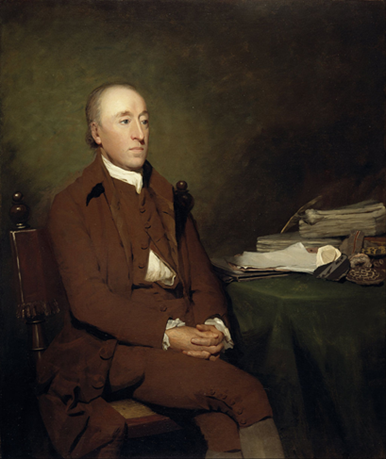 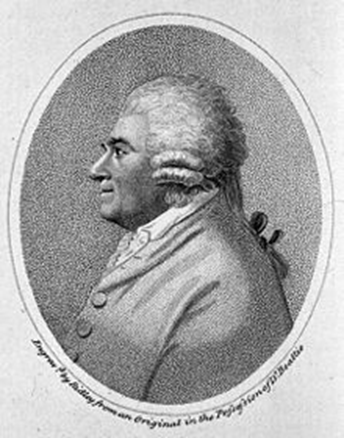 James Beattie
(1735-1803)
Καθ. Ηθικής Φιλοσοφίας 
στο Aberdeen
James Hutton
(1726-1797)
Γεωλόγος
(με τον Black εκτελεστές της διαθήκης του Smith)
Joseph Black (1728-1799)
Φυσικός και Χημικός
Καθηγητής στη 
Γλασκόβη και στο Εδιμβούργο
Σκωτσέζικος Διαφωτισμός
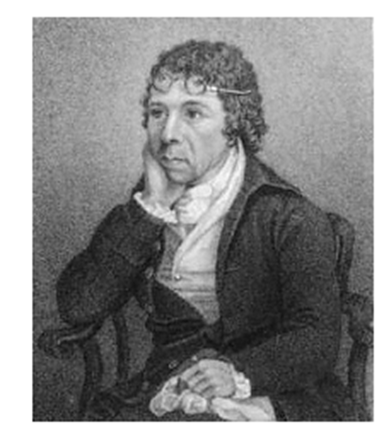 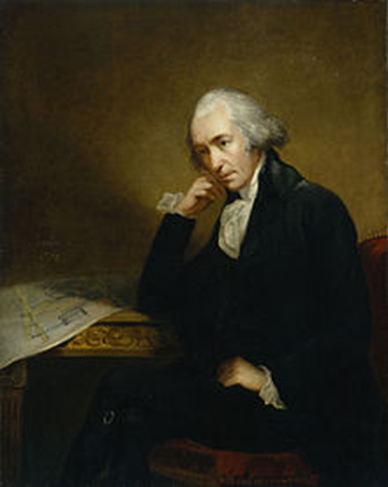 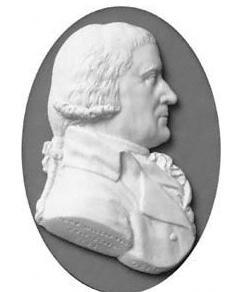 John Millar
(1735–1801) Φιλόσοφος, ιστορικός και  Regius Professor of Civil Law στη Γλασκόβη
James Watt (1738-1819)
Εφευρέτης και μηχανικός
James Anderson 
(1739-1808)
Αγρονόμος και οικονομολόγος
An Enquiry into the Nature of the Corn Laws, (1777)
Σκωτσέζικος Διαφωτισμός
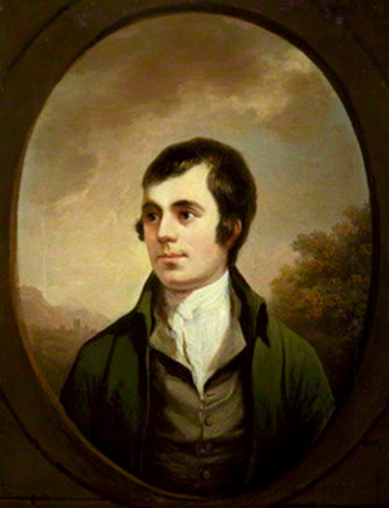 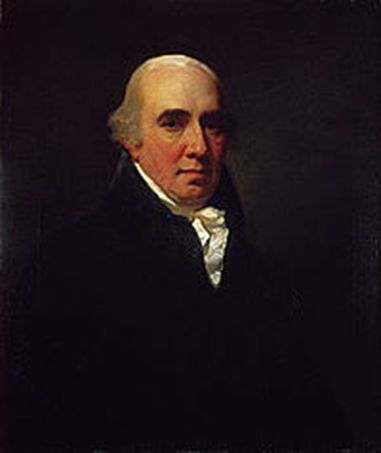 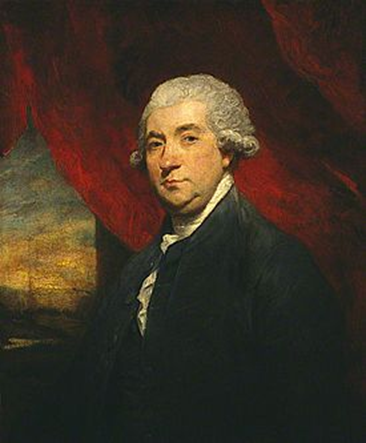 Dugald Stewart 
(1753 –1828)
Φιλόσοφος και μαθηματικός
Βιογράφος του Smith
Διαδέχθηκε τον Ferguson
Robert Burns 
(1759-1796)
Εθνικός ποιητής της Σκωτίας
James Boswell 
(1740-1795) 
Συγγραφέας
Σκωτσέζικος Διαφωτισμός
Η «φυσική τάξη» (natural order) του Διαφωτισμού μετασχηματίζεται στην έννοια της «Αυθόρμητης τάξης» (spontaneous order)
Σκωτσέζικος Διαφωτισμός
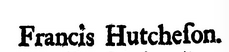 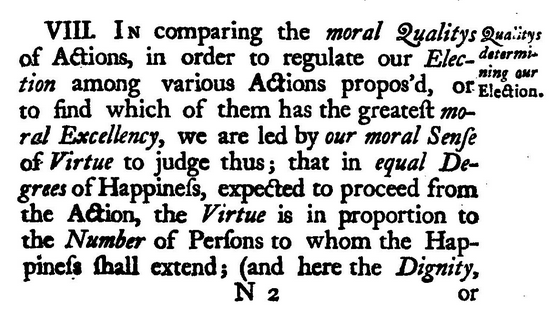 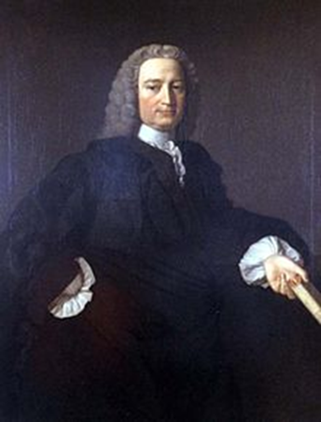 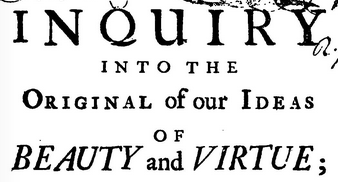 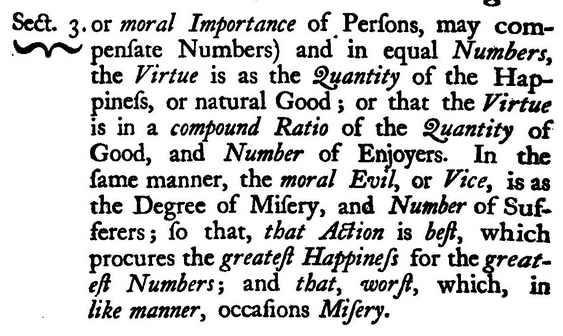 (1726)
Francis Hutcheson 
(1694-1746)
Καθ. Ηθικής Φιλοσοφίας στη Γλασκόβη
(Δάσκαλος του Smith)
Σκωτσέζικος Διαφωτισμός
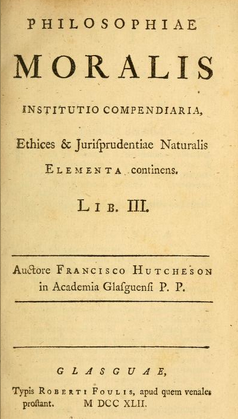 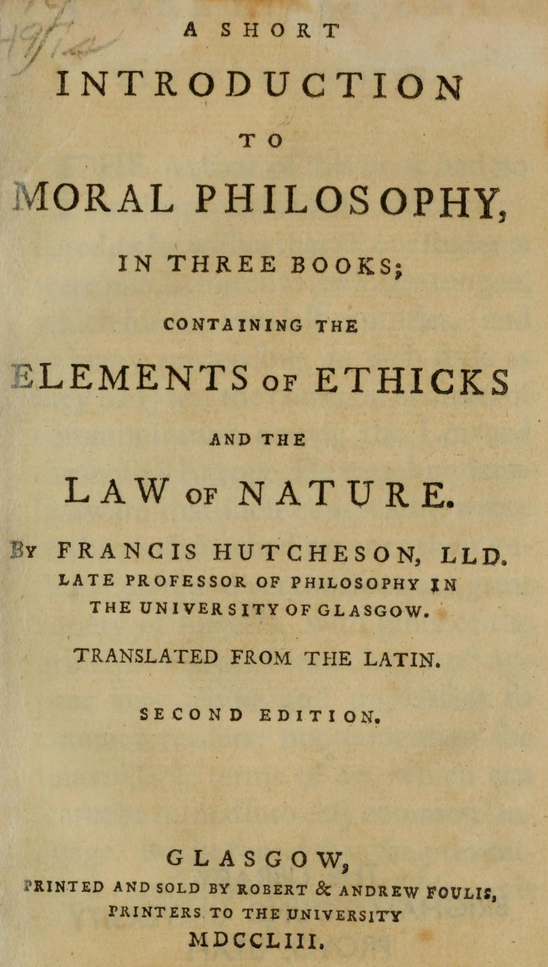 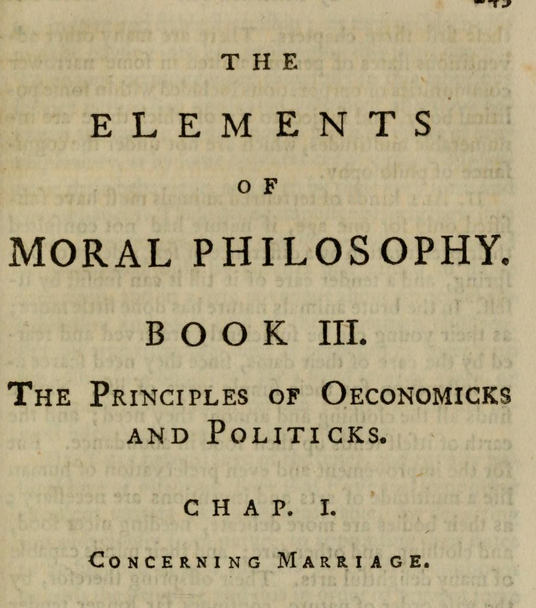 Αριστοτέλεια επίδραση
Benevolence οδηγεί την ανθρώπινη συμπεριφορά και επιτυγχάνουμε το συμφέρον μας χωρίς να το επιδιώκουμε
Σκωτσέζικος Διαφωτισμός
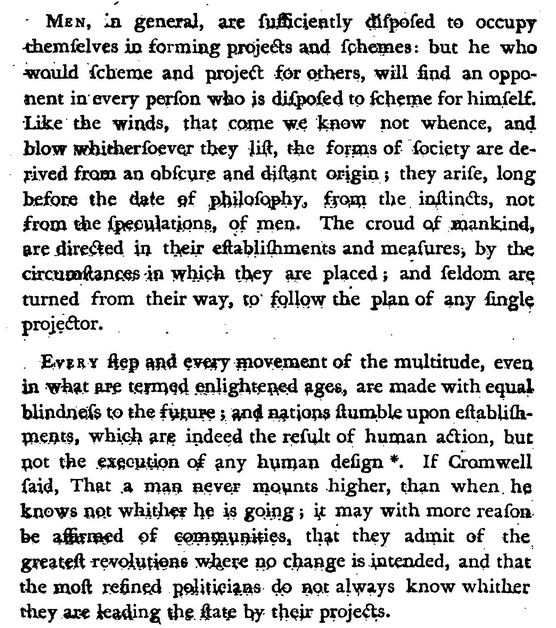 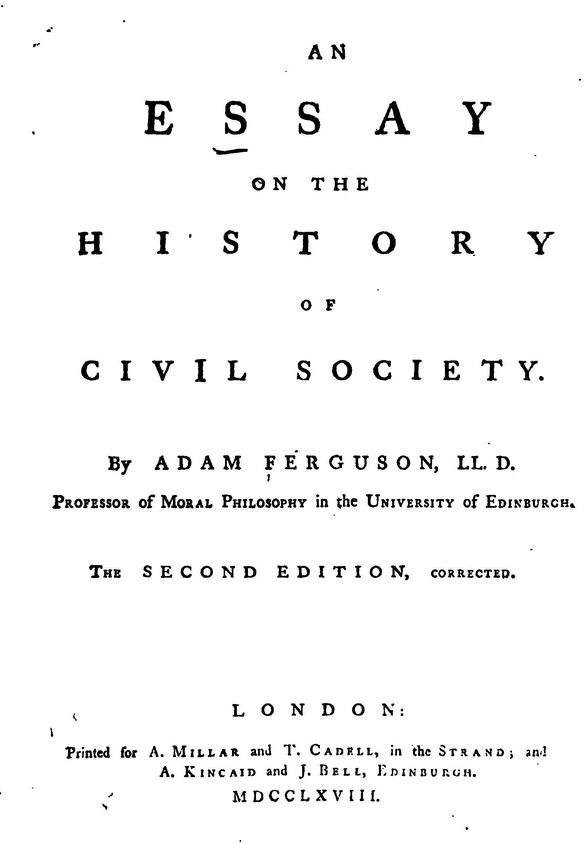 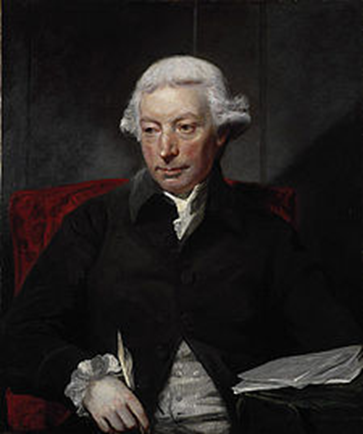 Adam Ferguson
(1723 – 1816)
Καθηγητής Ηθικής φιλοσοφίας στο Εδιμβούργο
Σκωτσέζικος Διαφωτισμός
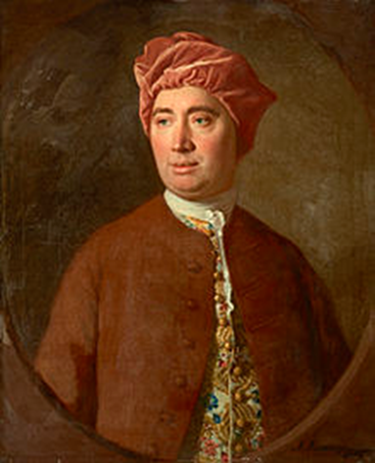 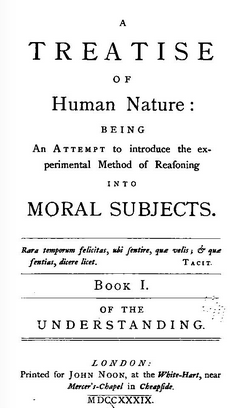 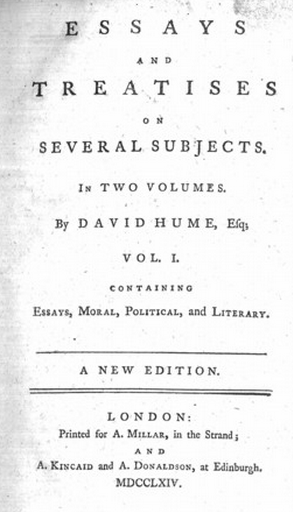 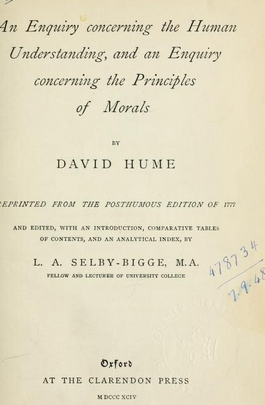 David Hume
(1711 – 1776)
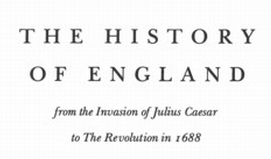 Σκωτσέζικος Διαφωτισμός
A Treatise of Human Nature: Being an Attempt to introduce the experimental Method of Reasoning into Moral Subjects. (1739–40)
Essays Moral and Political (1741–2) 
An Enquiry Concerning Human Understanding (1748
An Enquiry Concerning the Principles of Morals (1751) 
Political Discourses (1752). 
The History of England (1754–62) 
The Natural History of Religion (1757)
"My Own Life" (1776) published by Adam Smith 
Dialogues Concerning Natural Religion (1779)
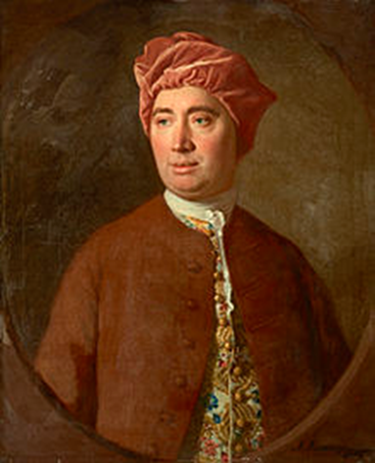 David Hume
(1711 – 1776)
Σκωτσέζικος Διαφωτισμός
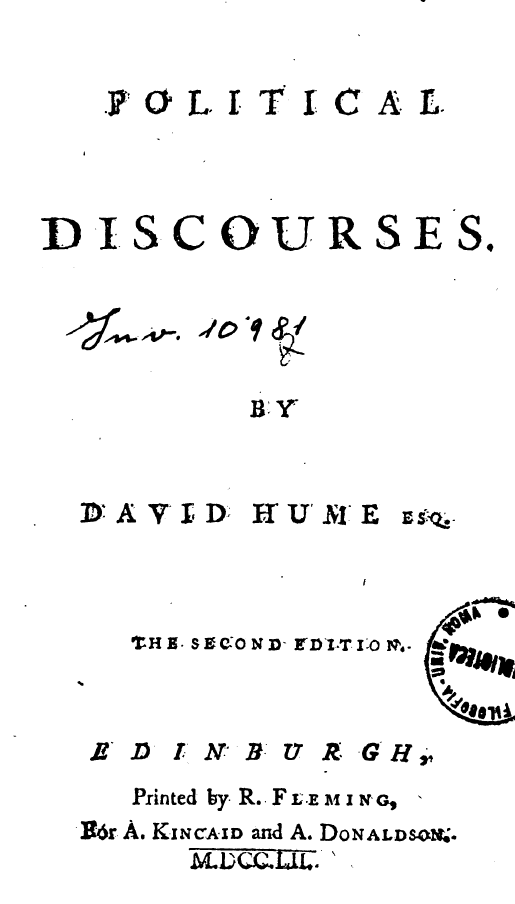 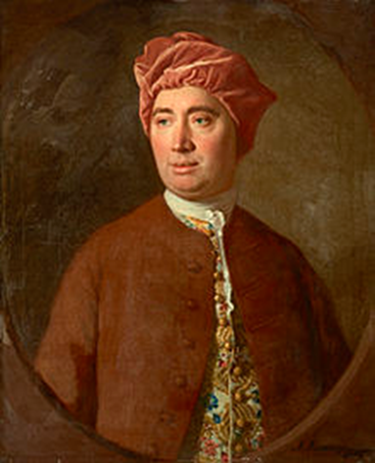 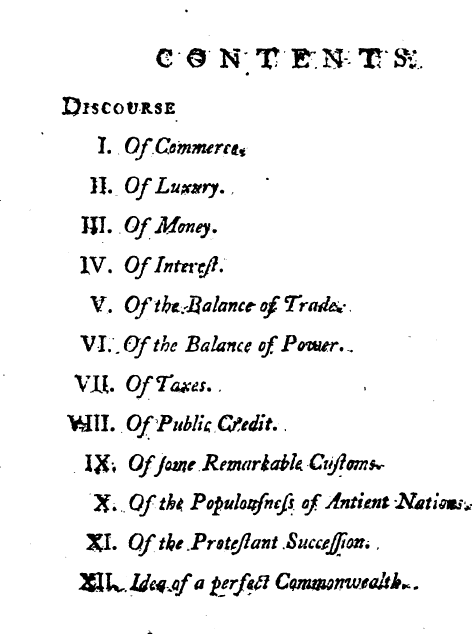 David Hume
(1711 – 1776)
Σκωτσέζικος Διαφωτισμός
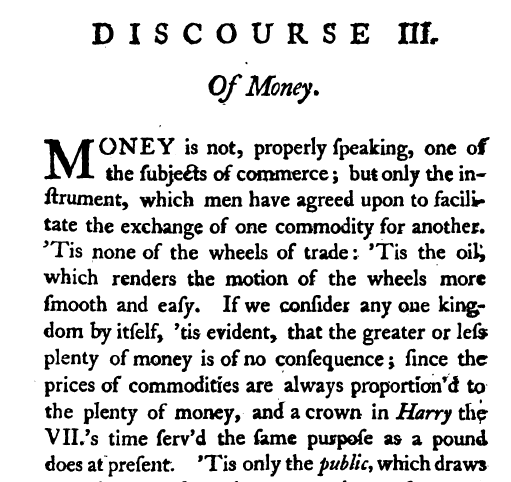 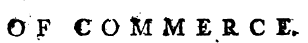 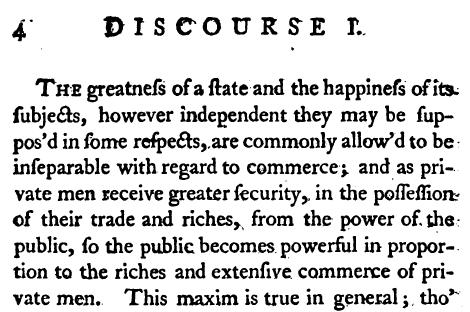 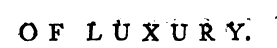 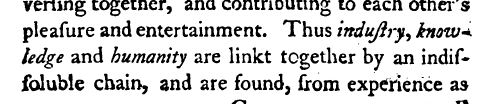 Σκωτσέζικος Διαφωτισμός
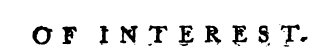 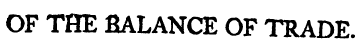 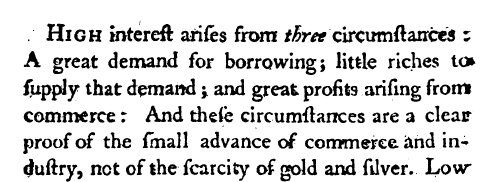 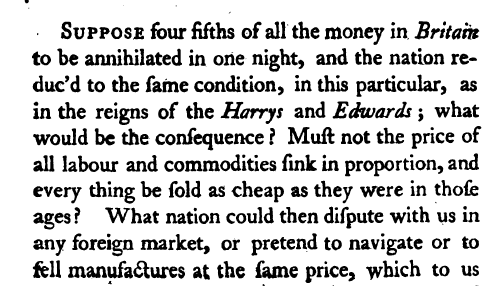 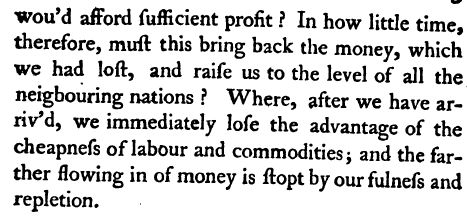 Price–specie flow mechanism
Sir James Steuart (1713-1780)
Τελευταίος εκπρόσωπος του μερκαντιλισμού
Ενεργή παρέμβαση του κράτους
Σχέση πληθυσμού και τροφίμων
Προστασία βιομηχανίας
Ρόλος ζήτησης στην «μακροοικονομική» ισορροπία
Προσφορά και ζήτηση
Profit upon alienation
Ζήτηση για εγχώρια πολυτελή αγαθά ευεργετική
Ισορροπία εργασίας και ζήτησης
Δεν υπάρχουν γενικοί κανόνες
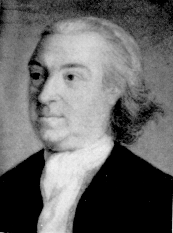 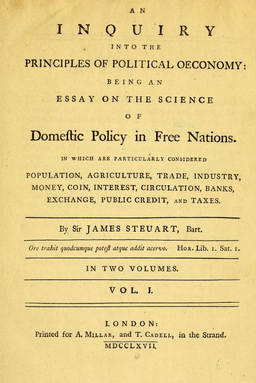 Adam Smith (1723-1790)
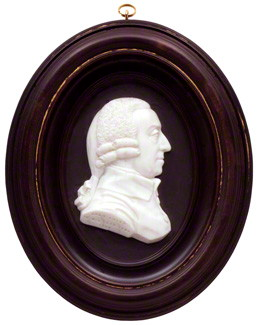 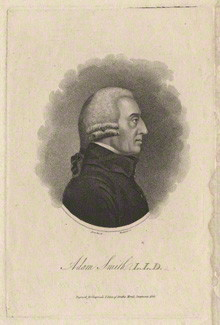 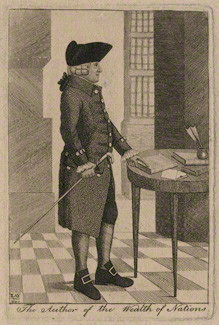 by James Tassie
glass paste medallion, 1787
by John Kay
etching, 1790
by Mackenzie, after James Tassie
stipple engraving, published 1809
Adam Smith (1723-1790)
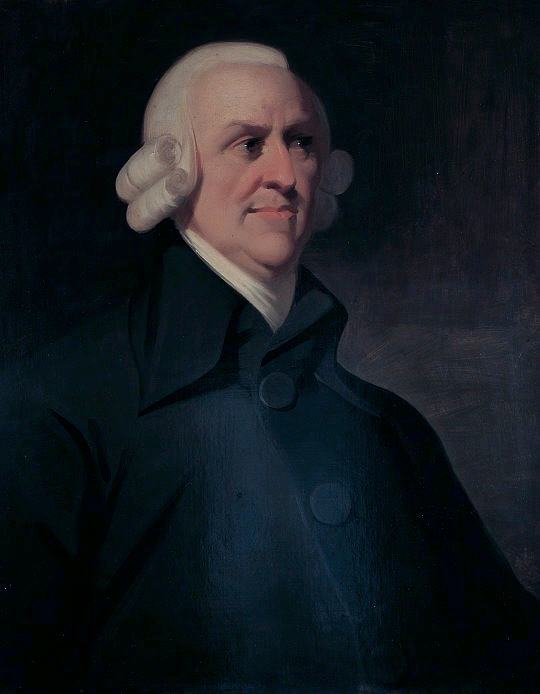 The Muir portrait
Adam Smith (1723-1790)
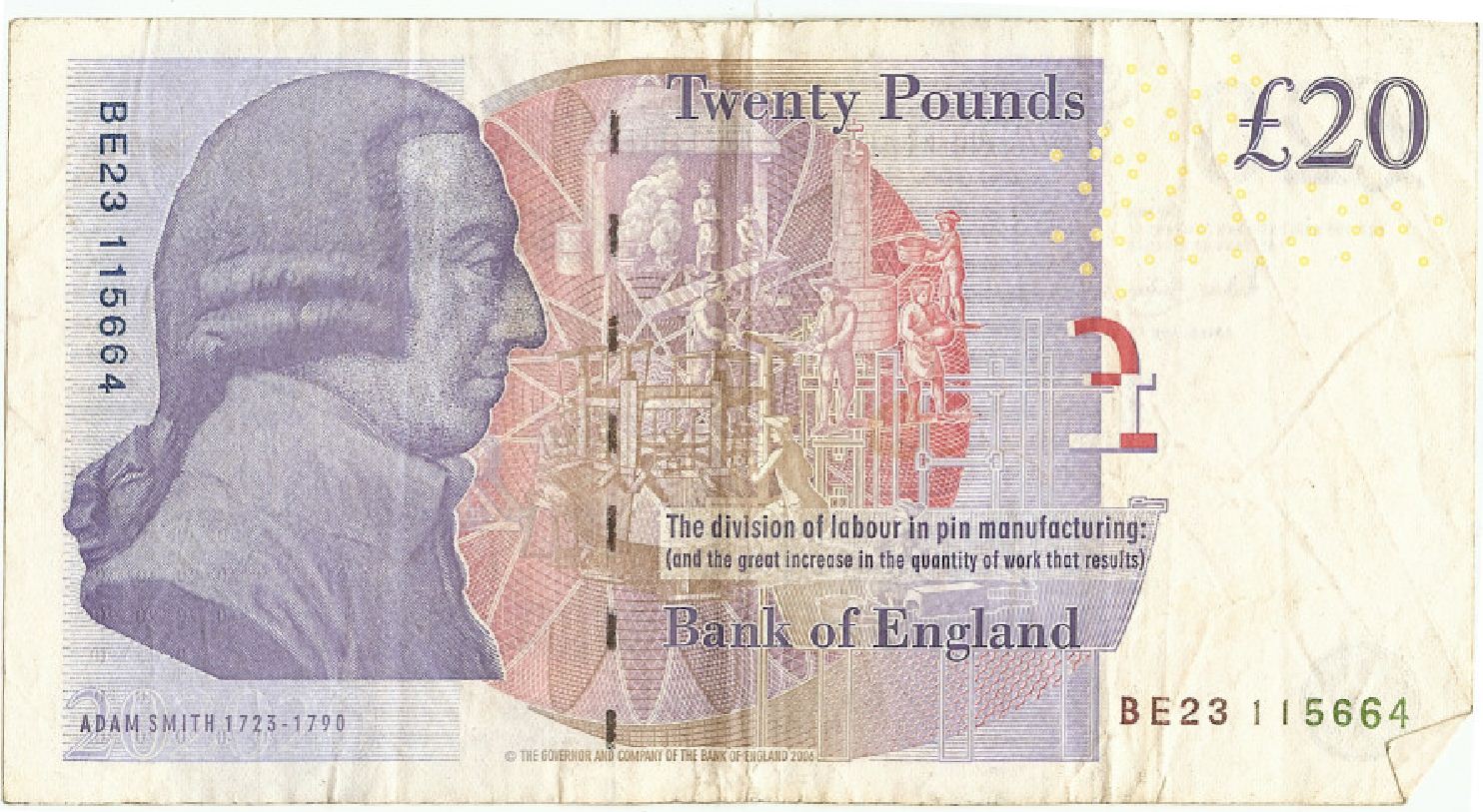 Adam Smith (1723-1790)
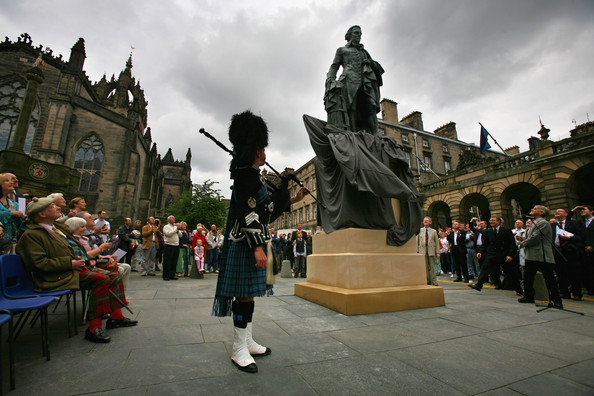 A crowd gather to watch the unveiling of a 10ft bronze statue of Scottish economist, philosopher and author Adam Smith (1723-1790) at the Royal Mile on July 4, 2008 in Edinburgh, Scotland. The statue, created by Alexander Stoddart, was unveiled in the heart of Edinburgh where Smith worked and died.
Adam Smith (1723-1790)
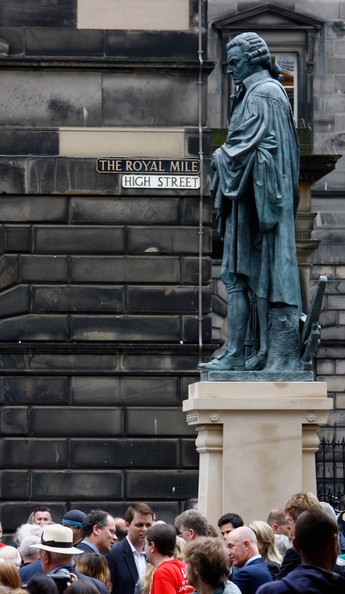 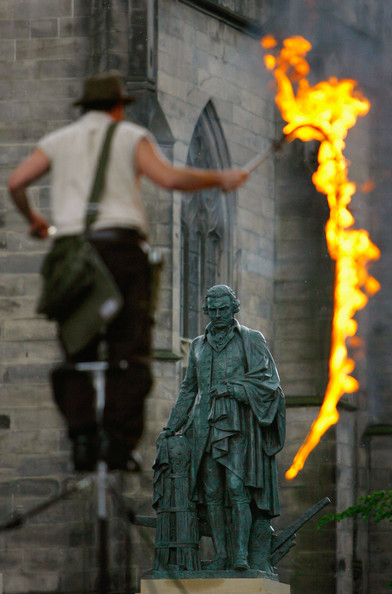 Adam Smith (1723-1790)
Βιογραφικά
Ο πατέρας του πέθανε όταν ήταν δύο μηνών και μεγάλωσε με την μητέρα του.
Σπούδασε στο πανεπιστήμιο της Γλασκόβης σε ηλικία 14 ετών.
1740 Snell exhibitioner, Balliol College, Oxford.
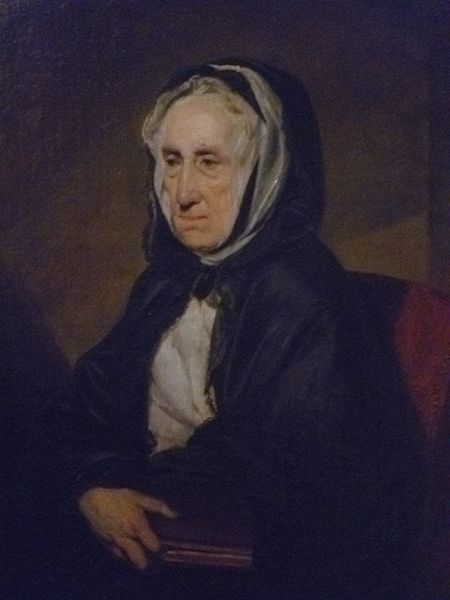 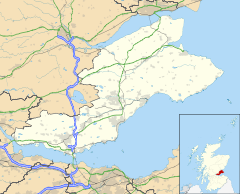 Γεννήθηκε στο Kirkcaldy, στην κομητεία του Fife στην Σκωτία
Η μητέρα του Smith
Margaret Douglas of Strathendry
Adam Smith (1723-1790)
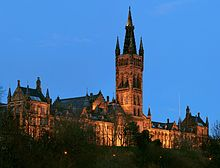 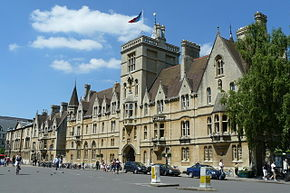 Glasgow University
Balliol College, Oxford
Adam Smith (1723-1790)
1748 Δημόσιες διαλέξεις στο Πανεπιστήμιο του Εδιμβούργου «rhetoric and belles-lettres»
1750 Γνωρίζει τον David Hume
1751 Καθηγητής Λογικής στο Πανεπιστήμιο της Γλασκόβης 
1752 Μέλος της Philosophical Society of Edinburgh και Kαθηγητής Ηθικής Φιλοσοφίας
1759 Δημοσιεύει το Theory of Moral Sentiments
1762 Αναγορεύεται Doctor of Laws (LL.D.)
1763 Εγκαταλείπει το πανεπιστήμιο για να συνοδεύσει τον Henry Scott, Duke of Buccleuch [πρόγονο του Charles Townshend] στο Grand Tour
Toulouse [WoN]-Geneva [Voltaire]-Paris [Benjamin Franklin, Jacques Turgot, Jean D'Alembert, André Morellet, Helvétius, François Quesnay]
1766, πεθαίνει ο νεαρός αδελφός του Henry Scott στο Παρίσι και επιστρέφουν.
Adam Smith (1723-1790)
Professors of Moral Philosophy [Glasgow]
Gershom Carmichael MA (1727)
Francis Hutcheson MA LLD (1730)
Thomas Craigie MA (1746)
Adam Smith MA LLD (1752)
Thomas Reid MA DD (1764)
Adam Smith (1723-1790)
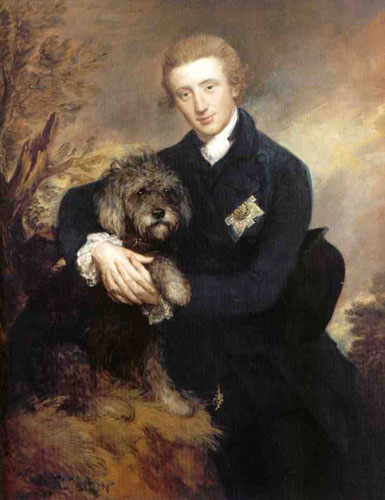 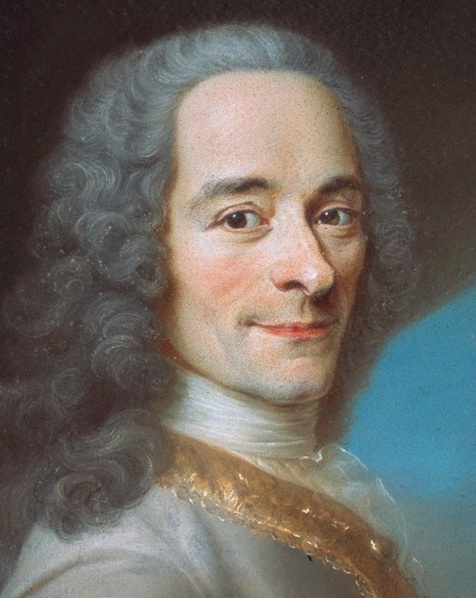 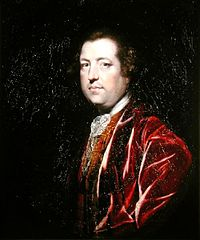 Voltaire 
(1694-1778)
Thomas Gainsborough: 
Henry Scott (1746-1812), 
3rd Duke of Buccleuch
Charles Townshend 
(1725 –1767)
Adam Smith (1723-1790)
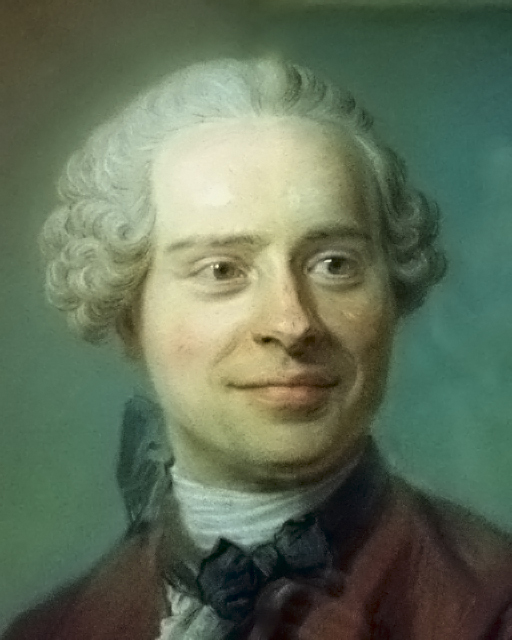 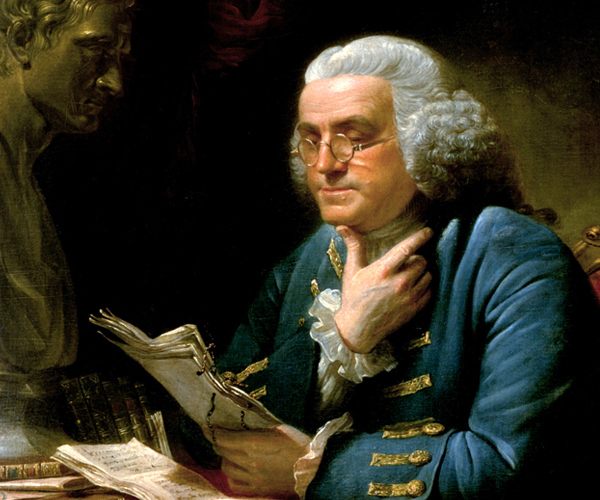 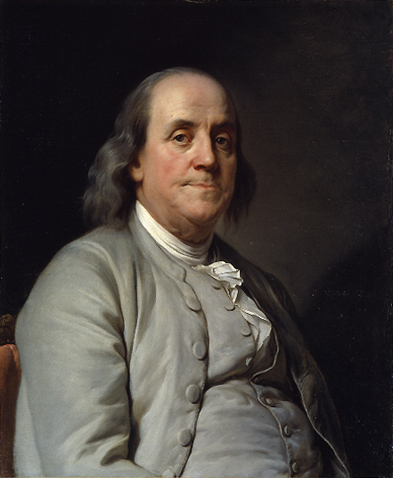 André Morellet (1727 –1819)
Benjamin Franklin
(1706 - 1790)
Jean Le Rond d'Alembert 
(1717-1783)
Adam Smith (1723-1790)
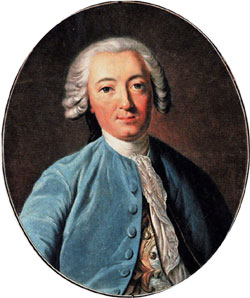 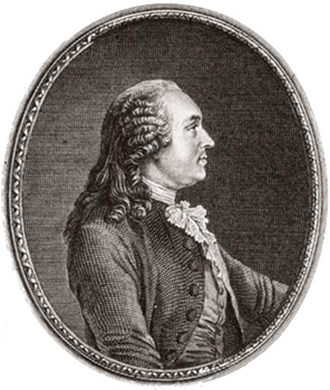 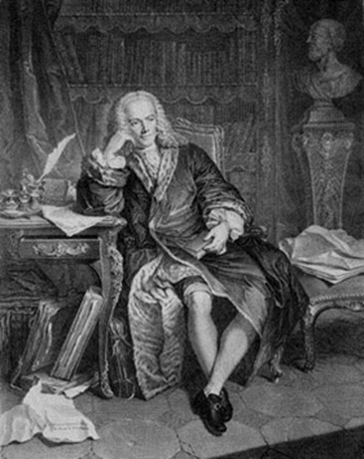 Claude Adrien Helvétius 
(1715–1771)
François Quesnay 
(1694–1774)
Anne-Robert-Jacques Turgot 
(1727-1781)
Adam Smith (1723-1790)
1766 Επιστρέψει στο Kirkcaldy και αφιερώνει τα επόμενα δέκα χρόνια στη συγγραφή του Πλούτου των Εθνών
1773 Fellow της Royal Society of London 
1776 Δημοσιεύει το An Inquiry into the Nature and Causes of the Wealth of Nations
1778 Διορίζεται Commissioner of Customs στη Σκωτία και ζει με τη μητέρα του στο Εδιμβούργο
1787-9 Lord Rector of the University of Glasgow
1790 Πεθαίνει στο Εδιμβούργο
Adam Smith (1723-1790)
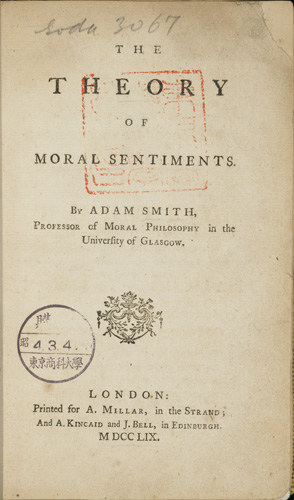 Η Θεωρία Ηθικών Συναισθημάτων (The Theory of Moral Sentiments) δημοσιεύθηκε το 1759 όταν ο Smith ήταν καθηγητής στη Γλασκόβη. Μια δεύτερη αναθεωρημένη έκδοση δημοσιεύθηκε το 1761. Άλλες τρεις εκδόσεις με μικρές αλλαγές εμφανίσθηκαν το 1767, 1774 και το 1781.  Μια σημαντικά αναθεωρημένη έκδοση δημοσιεύθηκε λίγο πριν από το θάνατο του Smith το 1790.
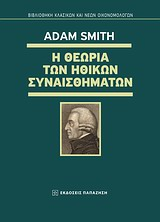 Adam Smith, Η θεωρία των ηθικών συναισθημάτων, μετάφραση-επιμέλεια: Διονύσης Γ. Δρόσος, επιμέλεια σειράς: Μιχάλης Ψαλιδόπουλος, 
Εκδόσεις Παπαζήση, 2012
Θεωρία Ηθικών Συναισθημάτων 
1759
Adam Smith (1723-1790)
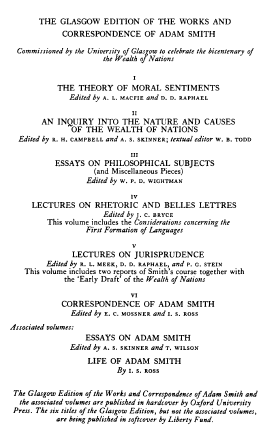 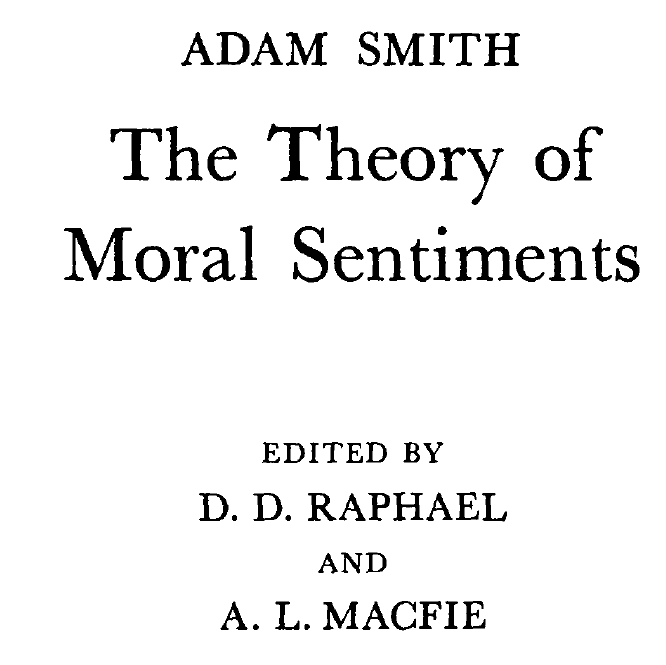 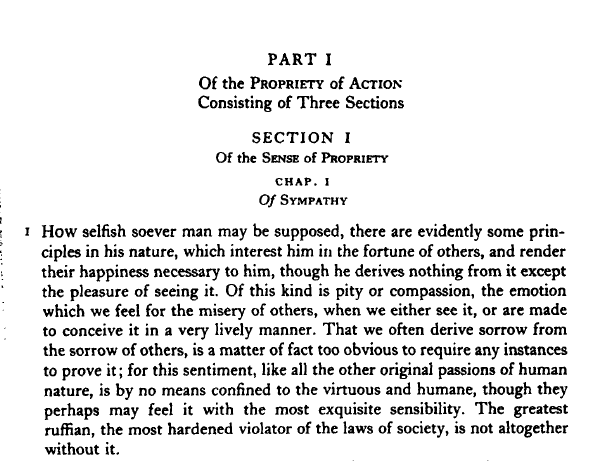 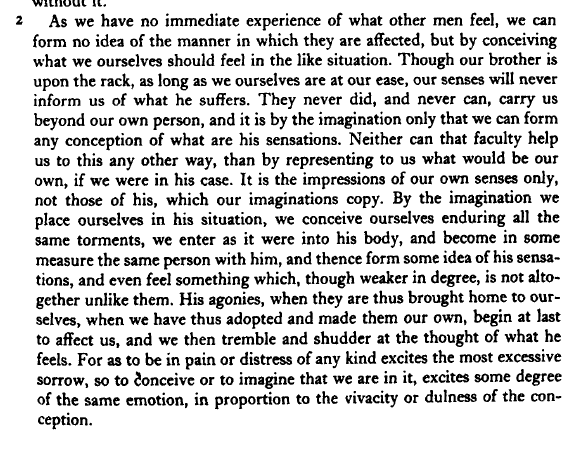 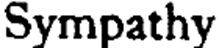 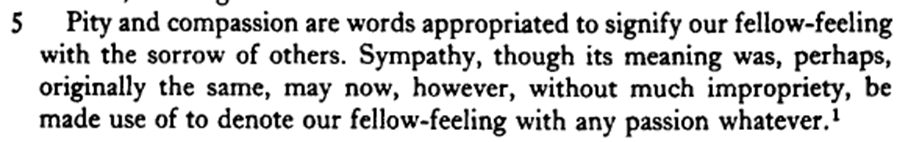 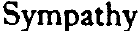 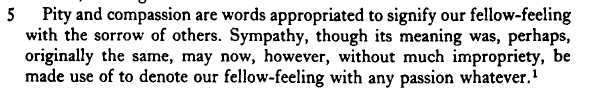 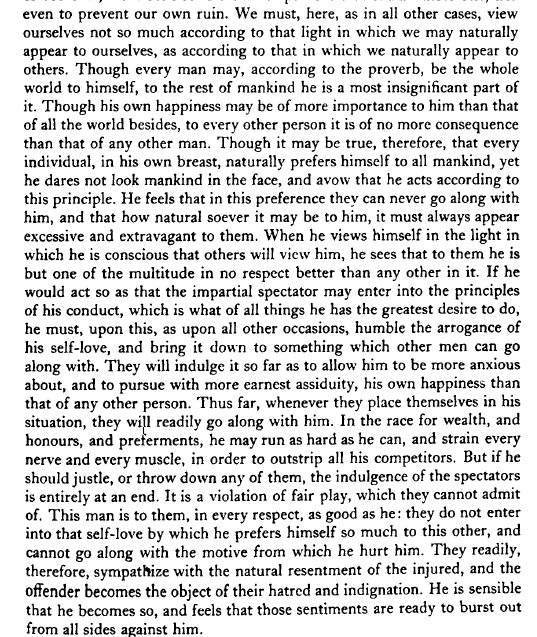 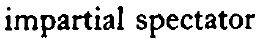 Adam Smith (1723-1790)
Das Adam Smith Problem

Υπάρχει διαφορά μεταξύ της Θεωρίας των Ηθικών Συναισθημάτων και του Πλούτου των Εθνών;
Adam Smith (1723-1790)
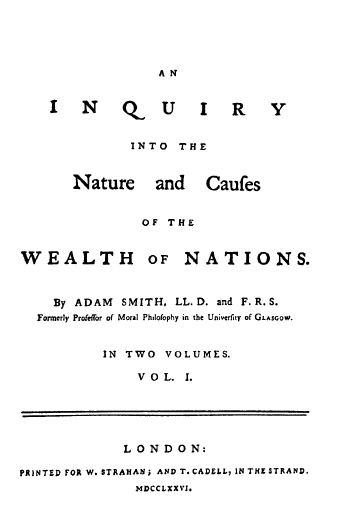 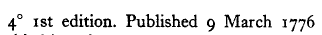 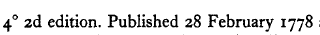 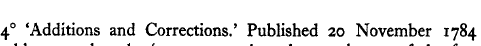 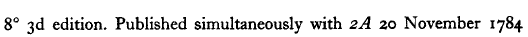 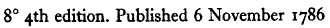 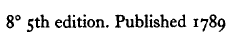 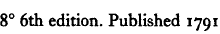 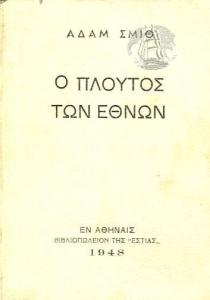 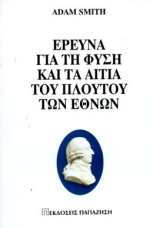 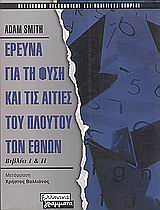 μετάφραση: Χρήστος Βαλλιάνος
επιμέλεια: Γιάννης Μηλιός
Ελληνικά Γράμματα, 2000
Δημήτριος Καλιτσουνάκης
(δημοτική)
Παπαζήση, 1999
Ευρωεκδοτική, 1991
Δημήτριος Καλιτσουνάκης Εστία, 1948
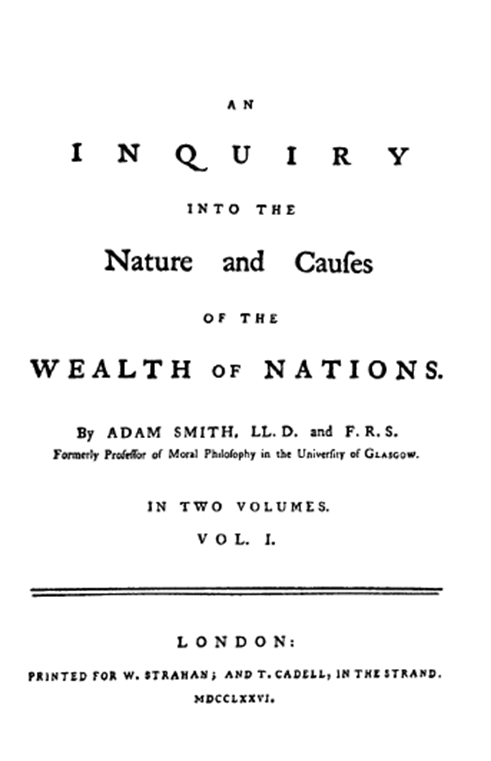 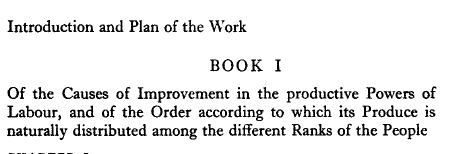 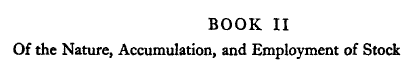 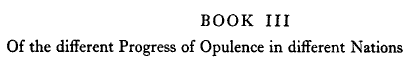 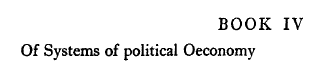 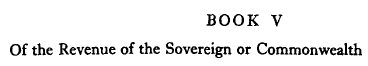 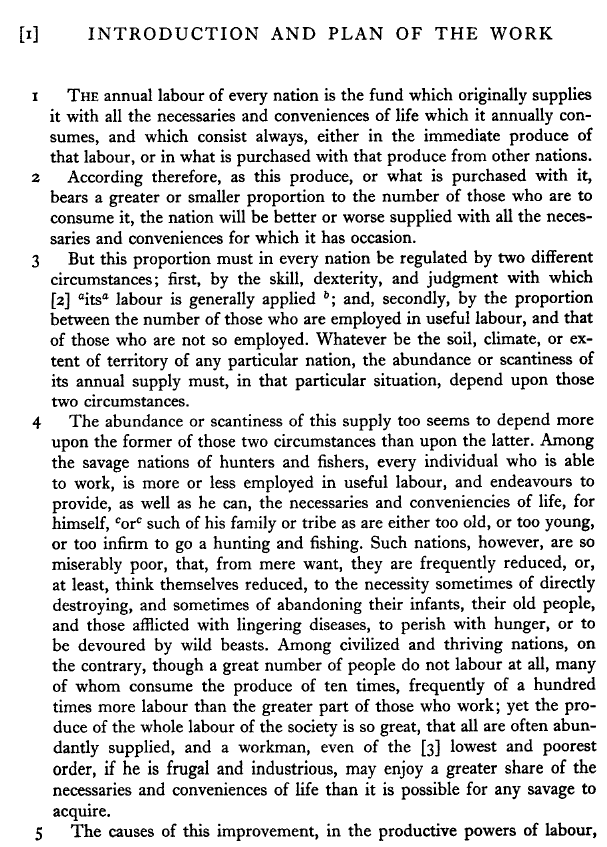 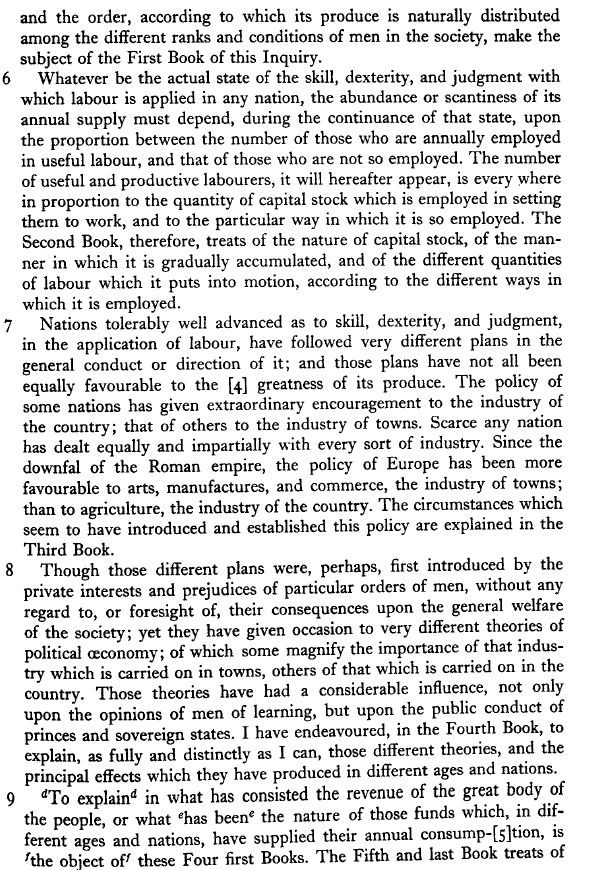 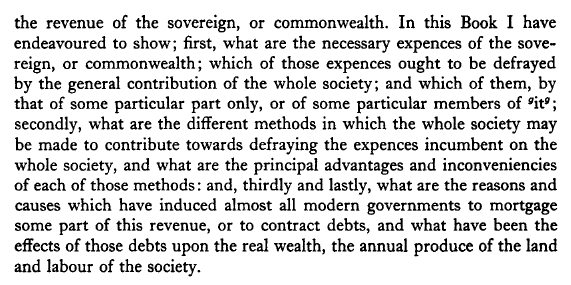 Υ = πL
Y/N = π L/N
Υ = εθνικό εισόδημα
π = παραγωγικότητα εργασίας
L = εργασία
Ν = πληθυσμός
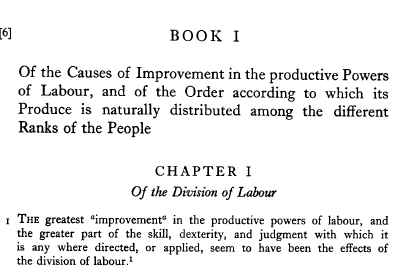 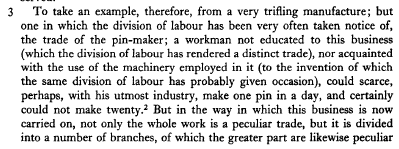 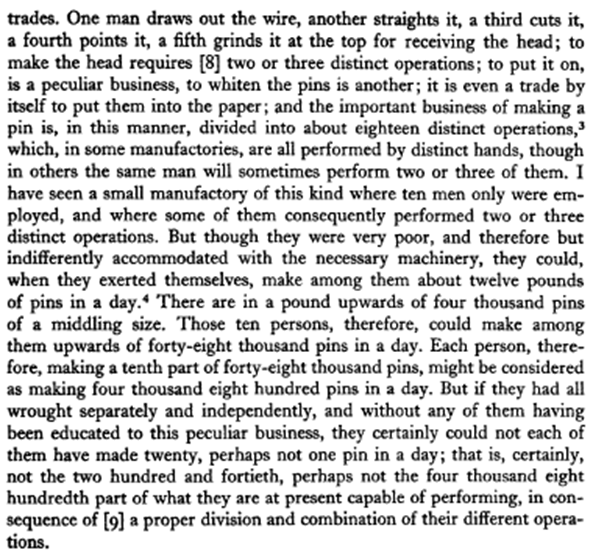 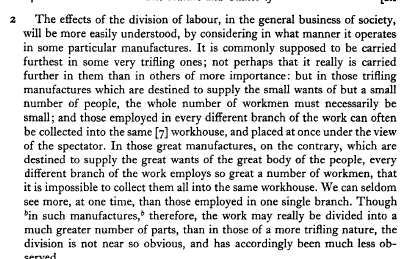 10 άτομα = 4800 καρφοβελόνες
1 άτομο =        20 καρφοβελόνες
Χ 240 αύξηση παραγωγικότητας
Ο Smith εξηγεί τον καταμερισμό της εργασίας χρησιμοποιώντας το παράδειγμα ενός εργοστασίου που κατασκευάζει καρφίτσες. Στο εργοστάσιο αυτό η κατασκευή υποδιαιρείται σε 18 ξεχωριστές διαδικασίες, αυξάνοντας έτσι την παραγωγικότητα της εργασίας. 

10 άτομα = 4800 καρφοβελόνες
1 άτομο =        20 καρφοβελόνες
x 240 αύξηση παραγωγικότητας
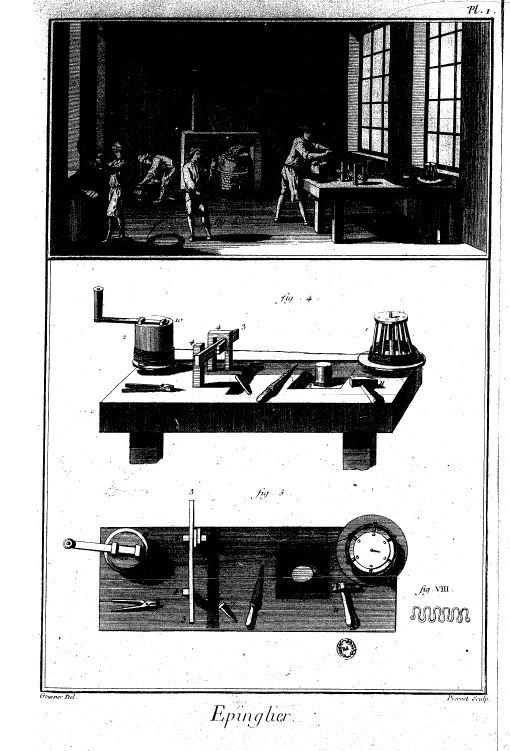 Εικόνες από μια βιοτεχνία που κατασκευάζει καρφίτσες την εποχή του Adam Smith. Από την Εγκυκλοπαίδεια του Diderot, στο λήμμα «Épingle» [Καρφίτσα]. Ορισμένοι ισχυρίζονται ότι ο Smith εμπνεύστηκε το παράδειγμα με τις καρφίτσες από την Εγκυκλοπαίδεια.
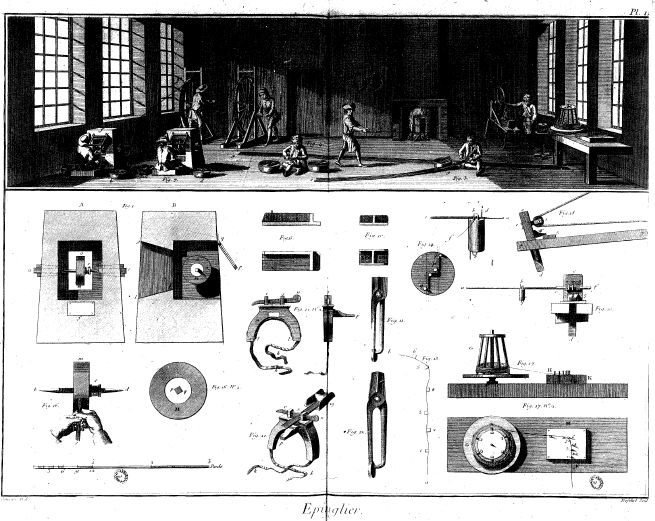 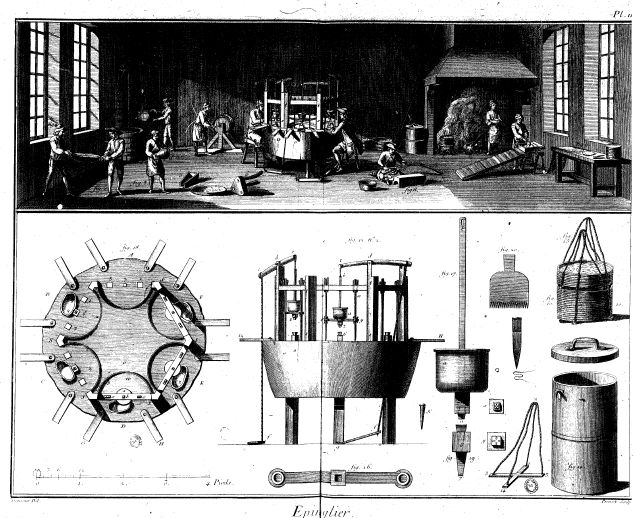 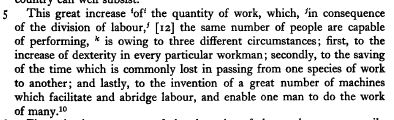 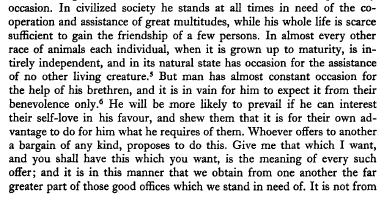 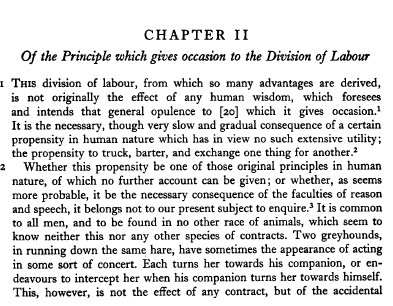 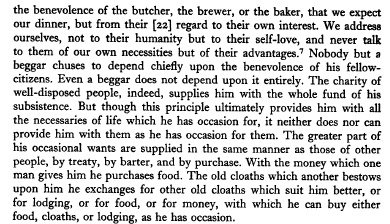 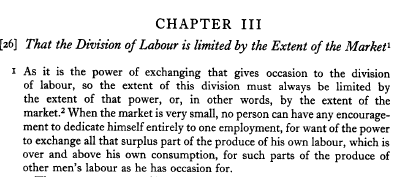 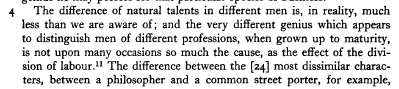 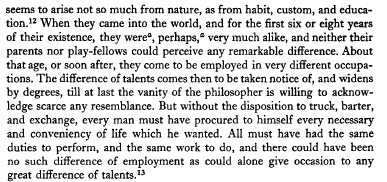 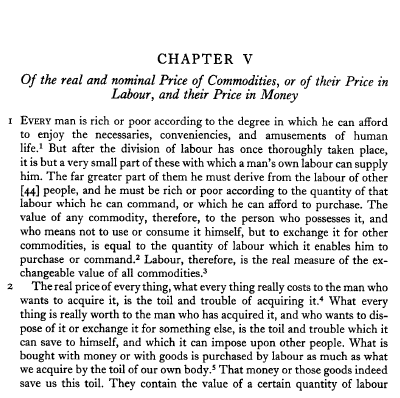 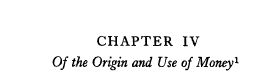 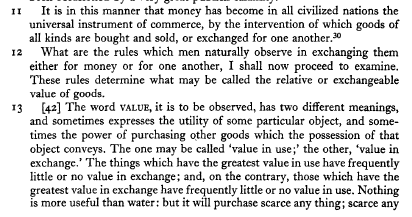 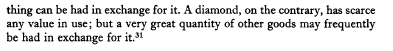 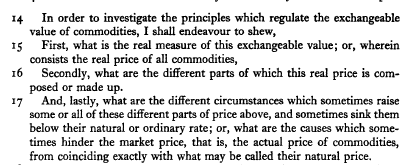 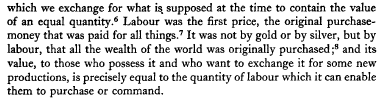 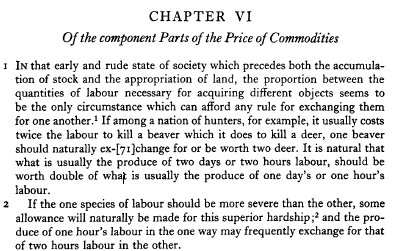 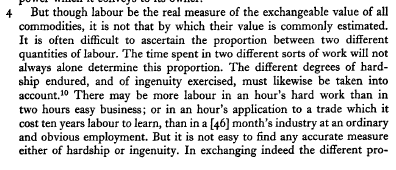 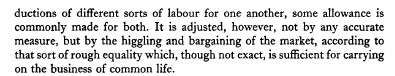 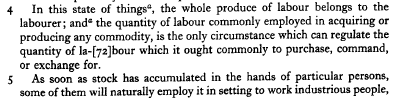 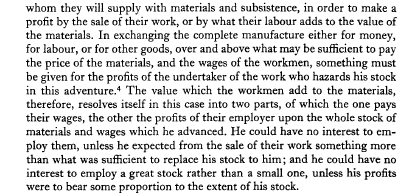 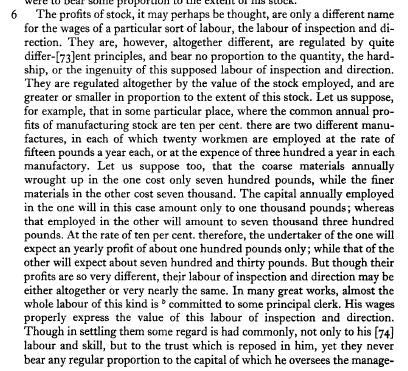 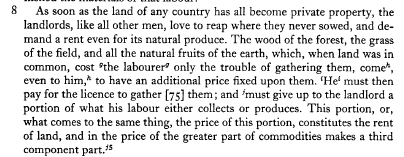 γαιοπρόσοδος
Μισθοί + κέρδος + γαιοπρόσοδος
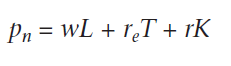 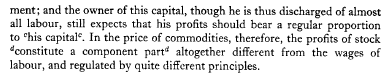 κέρδος
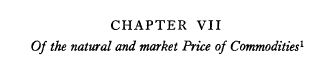 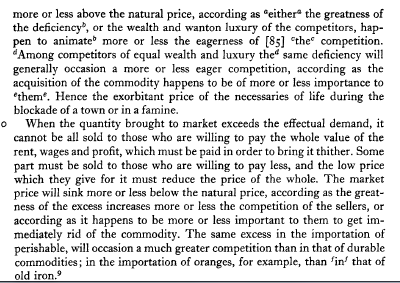 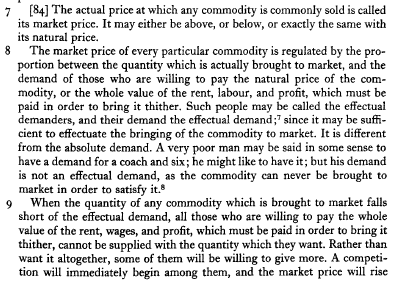 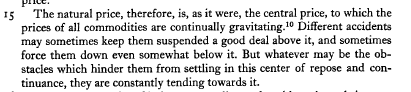 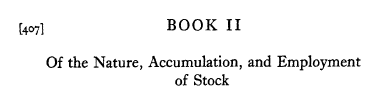 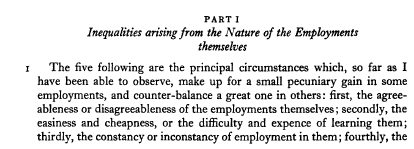 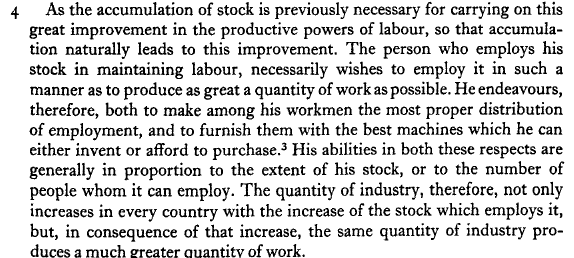 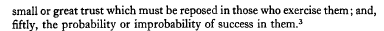 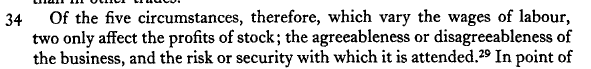 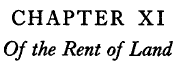 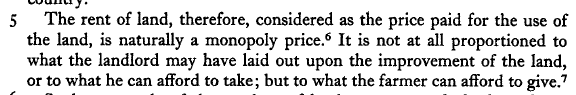 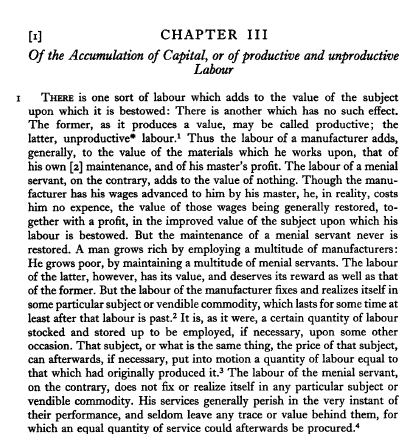 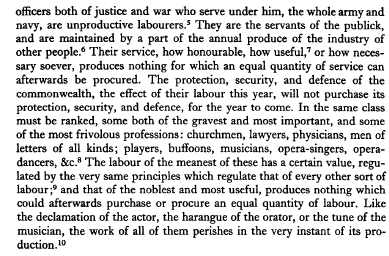 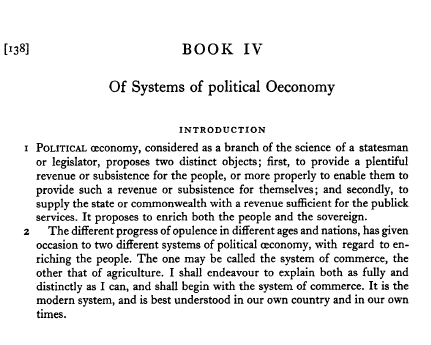 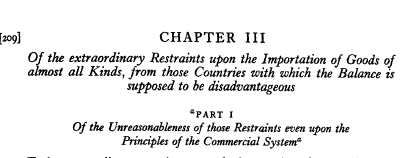 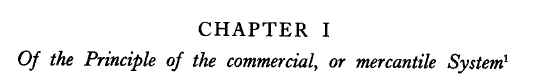 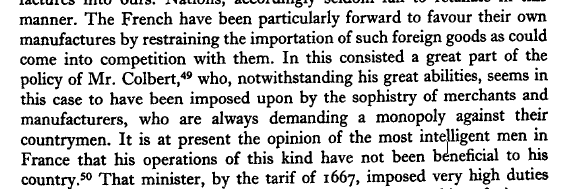 Το αόρατο χέρι
TMS
WN
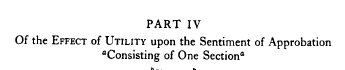 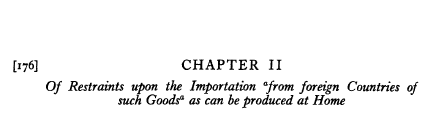 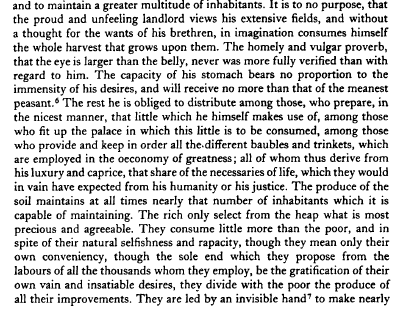 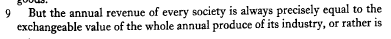 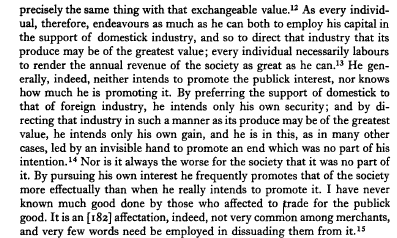 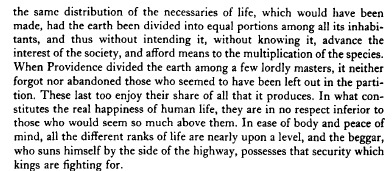 Μη σκοπούμενες συνέπειες
Το αόρατο χέρι και ο ρόλος του ατομικού συμφέροντος
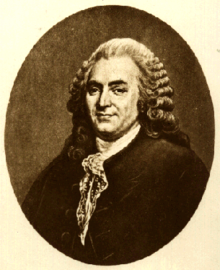 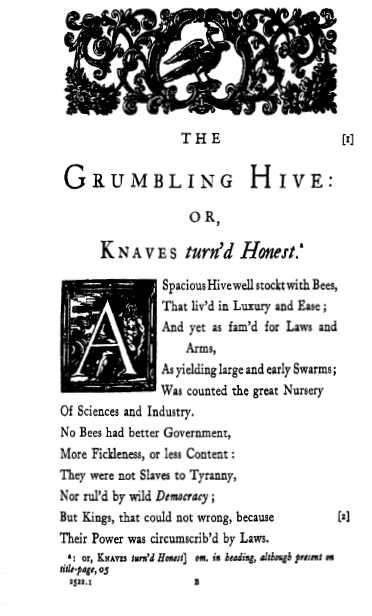 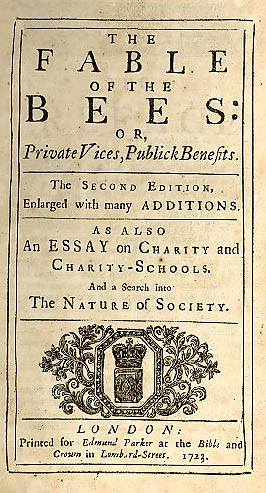 Bernard de Mandeville 
(1670 –1733)
Το αόρατο χέρι και ο ρόλος του ατομικού συμφέροντος
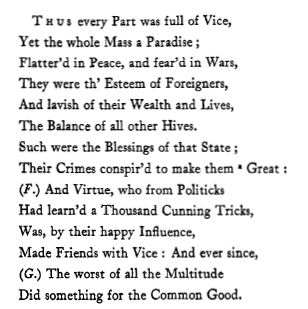 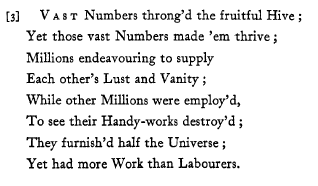 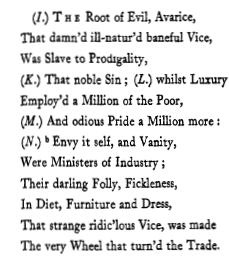 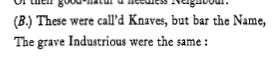 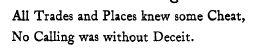 Τα αρνητικά αποτελέσματα του καταμερισμού της εργασίας και ο ρόλος της εκπαίδευσης
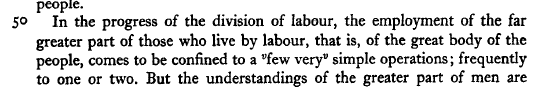 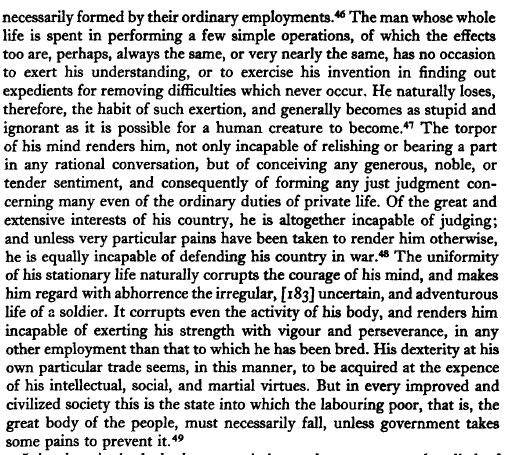 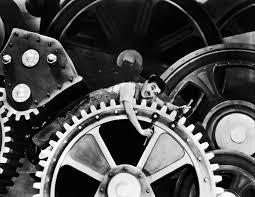 MODERN TIMES, United Artists, 1936. Directed by Charlie Chaplin
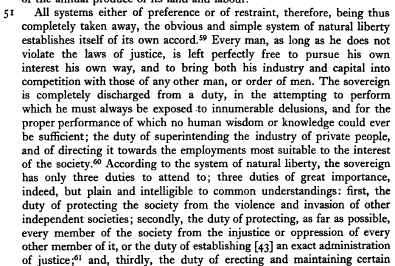 The system of natural liberty

Ο ρόλος της κυβέρνησης
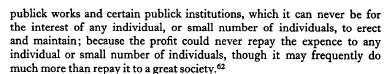 Τέλος Ενότητας
Άδειες Χρήσης
Το παρόν εκπαιδευτικό υλικό υπόκειται σε άδειες χρήσης Creative Commons. 
Για εκπαιδευτικό υλικό, όπως εικόνες, που υπόκειται σε άλλου τύπου άδειας χρήσης, η άδεια χρήσης αναφέρεται ρητώς.
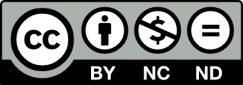 Χρηματοδότηση
Το παρόν εκπαιδευτικό υλικό έχει αναπτυχθεί στα πλαίσια του εκπαιδευτικού έργου του διδάσκοντα.
Το έργο «Ανοικτά Ακαδημαϊκά Μαθήματα στο Πανεπιστήμιο Αθηνών» έχει χρηματοδοτήσει μόνο την αναδιαμόρφωση του εκπαιδευτικού υλικού. 
Το έργο υλοποιείται στο πλαίσιο του Επιχειρησιακού Προγράμματος «Εκπαίδευση και Δια Βίου Μάθηση» και συγχρηματοδοτείται από την Ευρωπαϊκή Ένωση (Ευρωπαϊκό Κοινωνικό Ταμείο) και από εθνικούς πόρους.
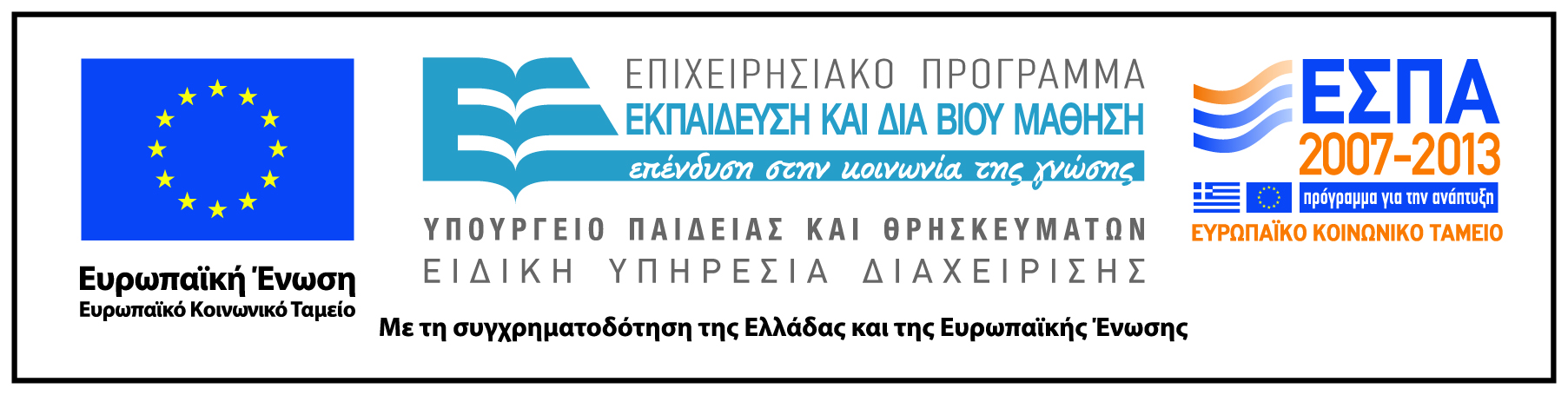